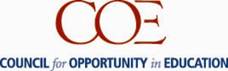 31st Annual Conference
September 5th , 2012
New York
Effective Student Support Interventions for STEM Students
or
Montana Minds – Lessons Learned
Dr. Doug Coe
Professor of Chemistry
Dean, College of Letters, Sciences, & Professional Studies
Montana Tech
Annette Kankelborg 
Student Support Services Director            The Institute for Educational Opportunities Montana Tech
Amy Verlanic 
Director                                                      The Institute for Educational Opportunities Montana Tech
1
Montana Tech Campus
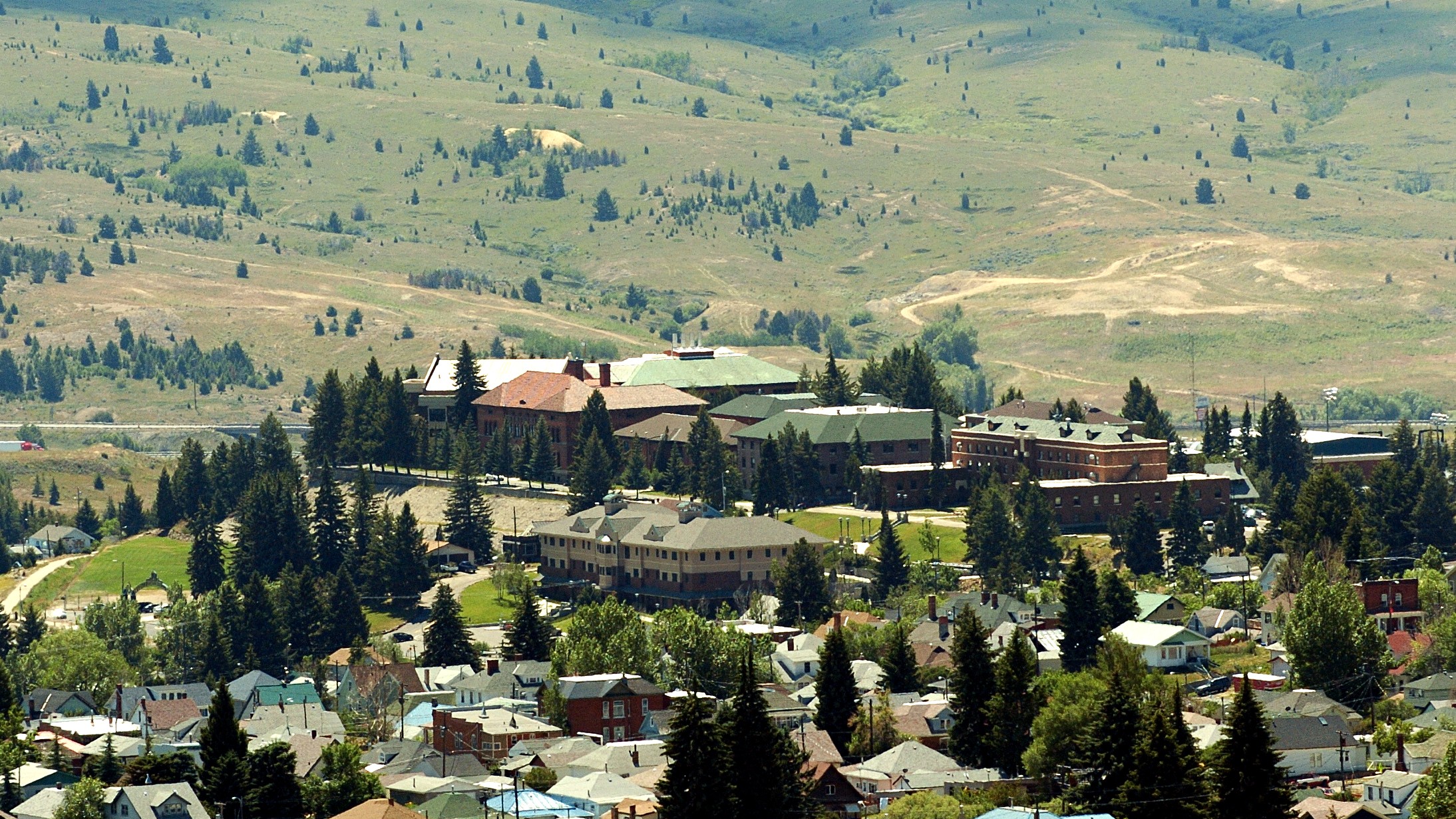 2
Montana Tech

To be a leader for undergraduate and graduate education and research in the Pacific Northwest in engineering, science, energy, health, information sciences and technology.
2077 students in 4 year programs (North Campus)
  726 students in 2 year programs (College of Technology on the South Campus)
College of Letters, Sciences,	
and Professional Studies (777):		
Biology (69)
Chemistry (41)
Computer Science (26) Mathematics (23)	
Network Technology (32)
Software Engineering (22)
School of Mines and Engineering (1128):

	Electrical Engineering (84)
	Environmental Engineering (79)
	General Engineering (288)
	Geological Engineering (46)
	Geophysical Engineering (14)
	Metallurgical & Materials Engineering (49)
	Mining Engineering (69)
	Petroleum Engineering (317)
Accreditation:
  Northwest Commission on Colleges and Universities (all of Montana Tech)
  Accreditation Board of Engineering & Technology (all engineering programs & CS)
  Chemistry program (certified by the American Chemical Society)
3
S-STEM
Scholarships for Science, Technology, Engineering, and Mathematics

National Science Foundation funded program

Support scholarships for academically talented, financially needy students, enabling them to enter the workforce following completion of an associate, baccalaureate, or graduate level degree in science and engineering disciplines.
Funded in part by H1B work visa fees
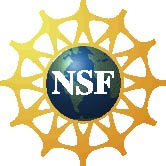 $50,000,000 - $70,000,000 per year
$600,000 maximum award
80 - 100 awards per grant cycle
4 - 5 years duration
Similar to SSS
Montana Tech’s Awards

Montana Minds – Scholarships for Science, Engineering, and Mathematics
NSF 06-527:
	$489,450
	2006 – 2011 (5 Years)
	Supports 18 Montana Minds’ Scholars
	$6,000 per scholar per year for four years
Montana Tech 
Majors supported:

Biology
Chemistry
Computer Science
Mathematics
Software Engineering
NSF 07-524:
	$593,450
	2007 – 2012 (5 Years)
	Supports 20 Montana Minds’ Scholars
	$6,500 per scholar per year for four years
NSF 09-567:
	$593,450
	2012 – 2016 (4 Years)
	Supports 20 Montana Minds’ Scholars
	$6,500 per scholar per year for four years
5
Constraints on the Awards

Typically a 6 month lag time occurred between submitting the grant and learning that you were funded.
Funds for administration and student services were limited to 15% of the scholarship amount:
NSF 06-527:
	$432,000 in scholarships
	$30,240 max for administration (7%)
	$34,560 max for student support (8%)
NSF 07-524:
	$520,000 in scholarships
	$26,000 max for administration (5%)
	$52,000 max for student support (10%)
NSF 09-567:
	$520,000 in scholarships
	$26,000 max for administration (5%)
	$52,000 max for student support (10%)
6
Strategies to Overcome Constraints
NSF expects awardees' to   
   provide appropriate support   
   services to compliment the 
   financial aid.
Balance program staff with 
    those on campus with 
    positional authority and 
    those that are available and  
    approachable for the 
    students.
7
Evaluation
NSF typically expects external evaluation
National average on similar grants, 10% of award.
The grants didn’t provide funds for evaluation; but we have effective evaluation;

Shared communication

Track and value the hard data

Be willing to make changes as necessary
8
Applicant Criteria

We attempted to strike a balance between merit (as a measure of the potential for academic success) and financial need.  

There is a rough inverse relation between these two criteria.
Merit:

  Math ACT of 23 or SAT of 510 (M 151 – Pre-Calculus)

  High School GPA of at least 3.5 or top 10% of high school graduating class
Need:

  Defined Financial Need  =  Cost of Attendance  -  Estimated Family Contribution

			    =  $15,785 (in state, but not local)  -  EFC
9
Recruiting Strategy

Phase 1:

Interested students returned a one-page “Yes I am interested in a Montana Minds’ Scholarship” initial application that solicited key eligibility information:

Name			High School
Intended Major		ACT and/or SAT Scores
HS GPA			HS Graduation Rank
U.S. Citizenship	 	TRiO or GearUp participation
Phase 2:

Eligible students are notified that they are a finalist for the scholarship and invited to complete their application by:

  submitting a 400-500 word essay on: 
“Why I want to be a scientist, mathematician, or engineer.”;
  supplying two letters of recommendation (one of which must be from a science or  
    mathematics teacher);
  completing a FAFSA;
  applying for admission to Montana Tech.
10
Challenges in Recruiting Scholars
NSF 06-527
291 letters to Montana high school science & mathematics teachers
350 letters to Montana high school counselors
143 letters to high school students who had expressed an interest in majoring in one of the targeted STEM disciplines at Montana Tech
71 invited 
full 
applications
135 
initial applicants
36 with EFC
24 Math
29 Fundable
17 GPA
91 letters to TRiO advisors in high schools serving economically challenged high school students
22 awards
11
Challenges in Recruiting Scholars
NSF 07-524 Grant
238 letters to Montana high school science & mathematics teachers
330 letters to Montana high school counselors
~1,700 letters to high school students who had expressed an interest in majoring in one of the targeted STEM disciplines at Montana Tech
53 invited 
full 
applications
132 
initial applicants
33 with EFC
19 Math
21 Fundable
15 GPA
~90 letters to TRiO advisors in high schools serving economically challenged high school students
20 awards
12
Support Structures

Students who are low-income and who may be first-generation college are more likely to persevere and succeed if they are assimilated into a community and have access to an array of support structures.
registering in Learning Communities
enrolling in a College Success course
advising within a discipline by a single faculty member
providing carefully selected upper division undergraduate mentor/tutors
access to Montana Tech’s Learning Center
encouraging involvement in student clubs
organizing opportunities for social interaction
encouraging participation in undergraduate research and attendance at seminars
funding travel home over academic breaks to visit family & talk to HS classes
visiting national science and engineering laboratories
supporting travel to a national meeting
13
Learning Communities

Enrollment in Learning Communities ensured that the scholars took several first semester classes together and developed friendships and common social support structures.
Implementation requires effective cross-campus communication.
14
Schedule for a Major in Computer Science or Software Engineering
(16 Credits)
15
Fall 2007 Learning Community Enrollment

As part of our strategy for building community we enrolled as many of the Montana Minds’ scholars in the same sections of the learning community courses as we could.
16
College Success Course

Enrollment in a College Success course instilled and sharpened the skills needed to succeed in college.
M.T. 1016 College Success
2 Cr. (Hrs.:2 Lec.)
This course is designed to teach students how to have a successful college experience both academically and personally. The focus will be on the development of practical knowledge and skills to assist students towards that goal. Topics include communication skills, critical thinking skills, test taking, time planning, study techniques, community and campus resources, and managing the personal and relationship issues that face many college
students. Students may use this course as free elective toward any undergraduate
degree. (1st, 2nd)
17
Single Faculty Discipline Specific Advisors


We made the department heads both senior faculty on the grants and the advisors for the scholars in that discipline.
Advantages of having a single advisor from the scholar’s academic discipline include:
a single point of contact for the PIs;
a common point of contact for all the Montana Minds’ scholars within that discipline;
the luxury of choosing a faculty member who is known to be a good advisor;
the advantage of an advisor who is familiar with both the curricular requirements and 
   career opportunities in the discipline;
cultivating the knowledge of NSF S-STEM and the particular needs of our students 
   within a single faculty member;
18
Undergraduate Mentor / Tutors

Undergraduate mentor/tutors were hired to assist the scholars with their studies and help build community among these scholars.
The mentor / tutors were selected for their:
command of the subjects in which they were tutoring;
ability to tutor across more than one discipline;
social skills.
The mentor tutors:
established a schedule of 5 hours of tutoring each week;
were provided with a room designated for tutoring the scholars;
were invited and required to participate in all Montana Minds’ activities.
19
Montana Tech Learning Center

Montana Tech has an established Learning Center providing student peer tutoring in lower level mathematics, chemistry, and physics courses, as well as help with writing.
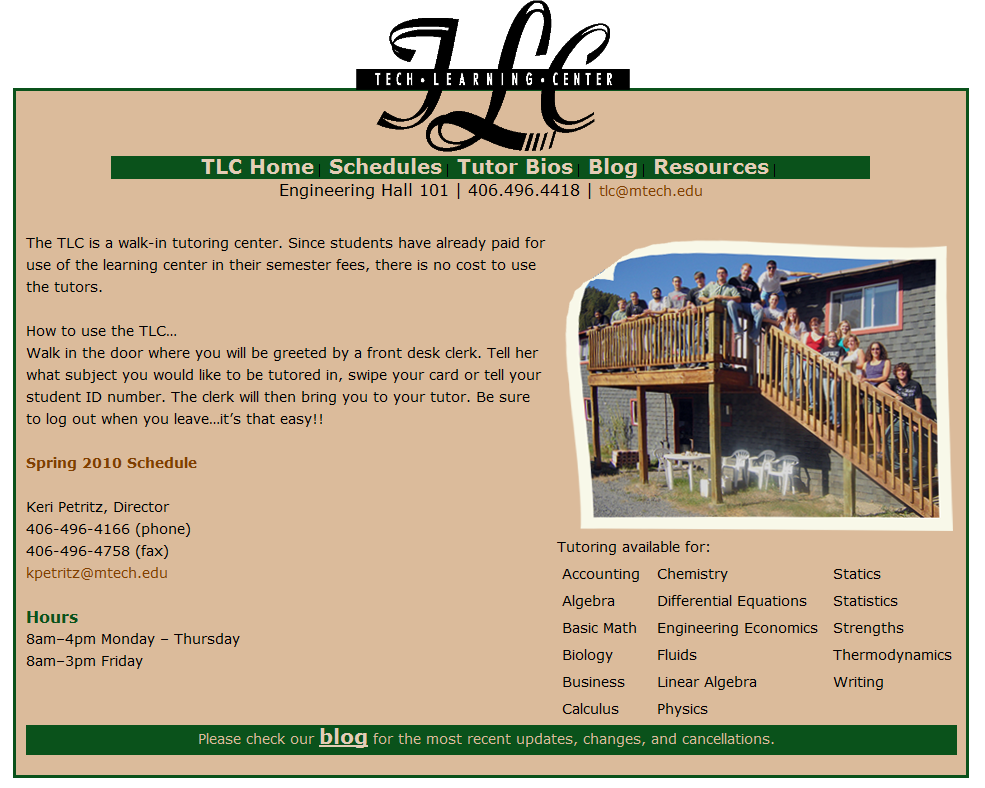 20
Social Activities

Social Activities, which break down communication barriers and give students, faculty, and staff an opportunity to relax and bond, ultimately strengthen community for the scholars and increase their chance of success.
Welcoming Banquet for the 1st Cohort of Montana Minds’ Scholars and Their Parents:
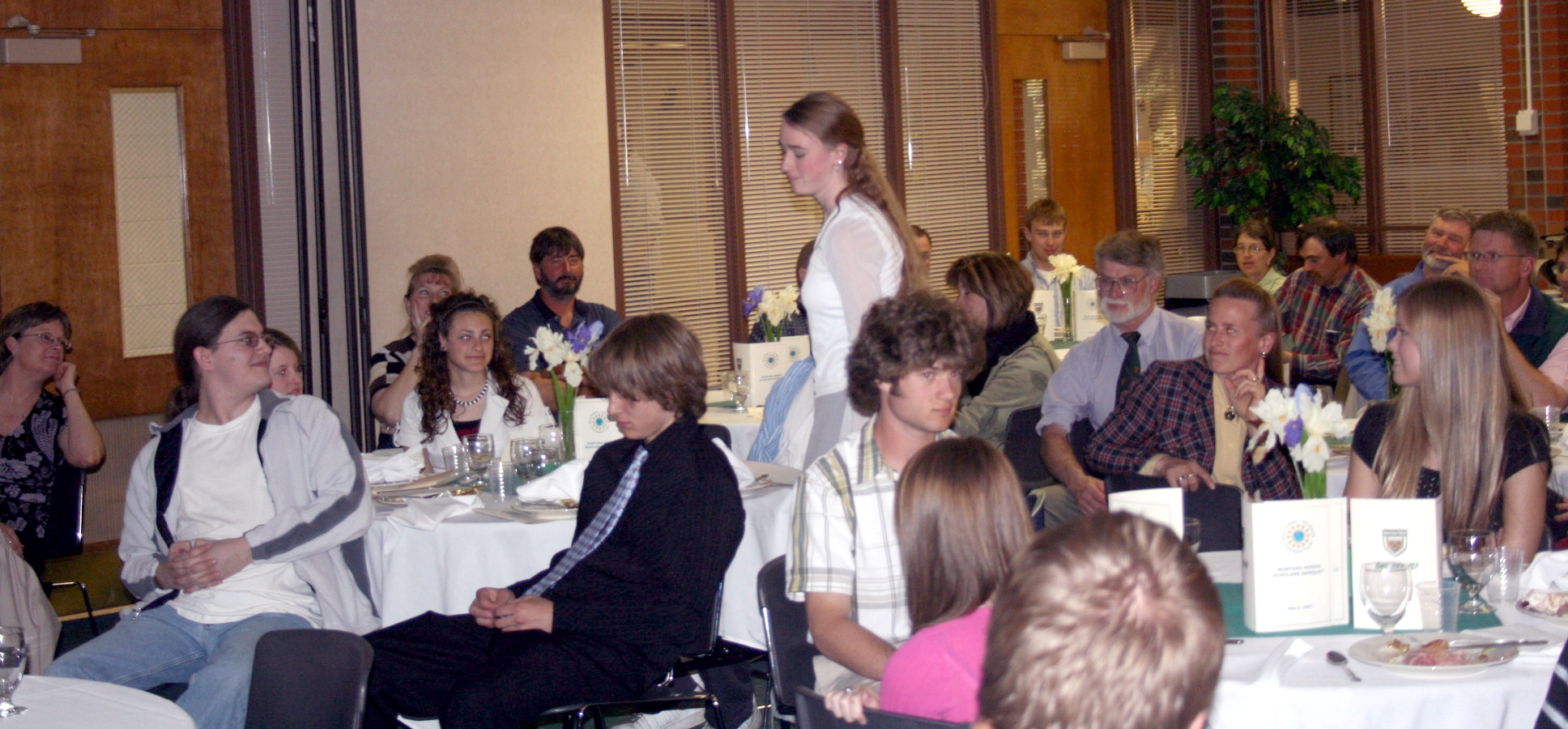 21
Montana Minds’ Swimming Party at Fairmont Hot Springs:
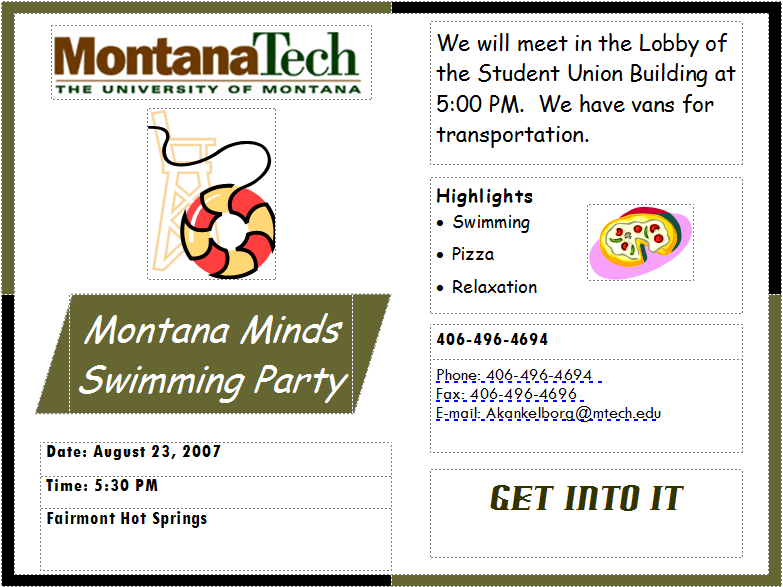 22
Lights Out Bowling Party at the King Pin Bowling Alley:
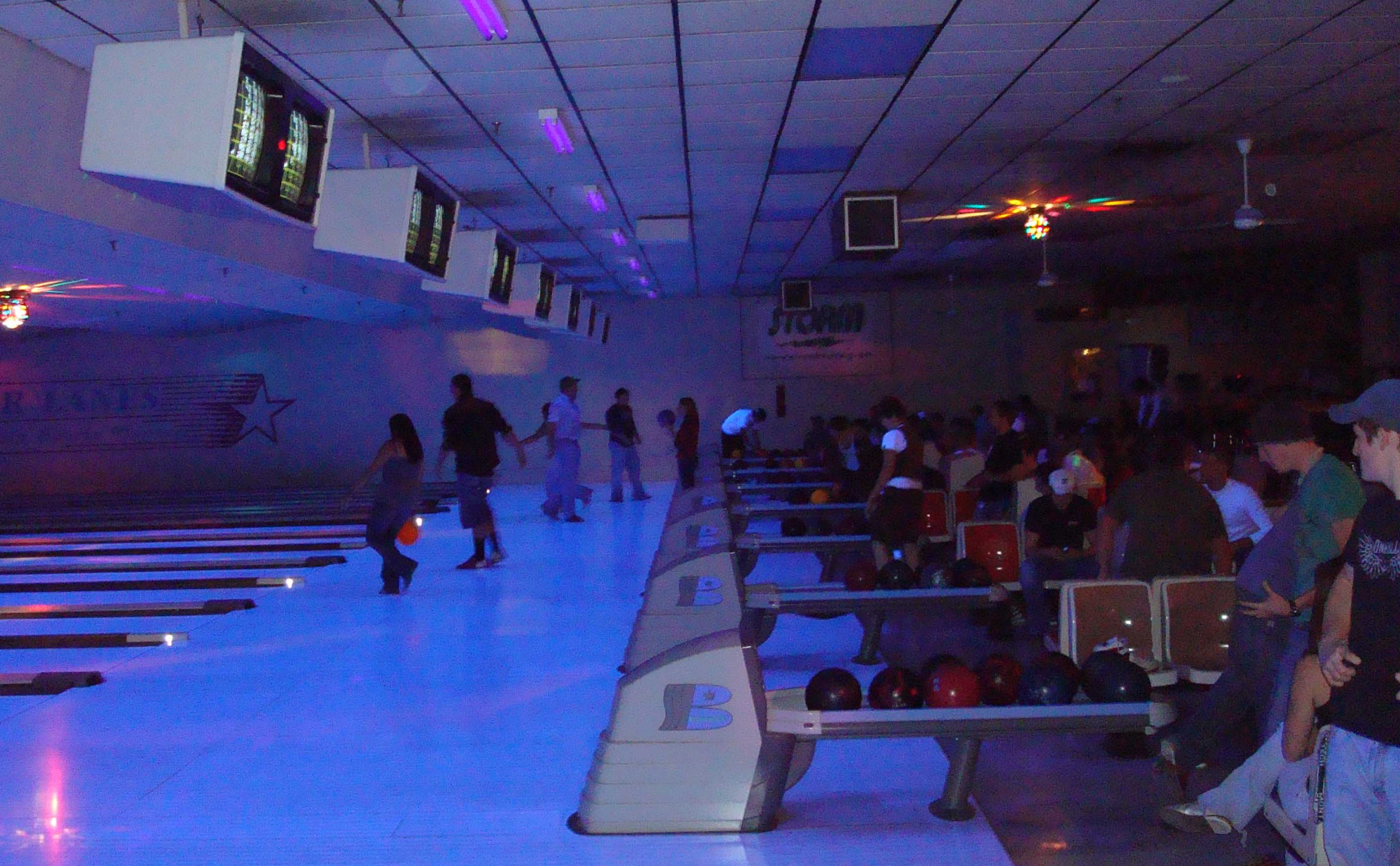 23
Undergraduate Research

Students who participate in undergraduate research are:
“turned on” by the excitement and experience of working with faculty and other students  
    in teams attacking real questions and problems;
more engaged in their classes and generally perform at a higher level in their studies;
introduced to the methods, community, values, and ethics of scholarly activity.
Montana Tech has a vigorous undergraduate research program:
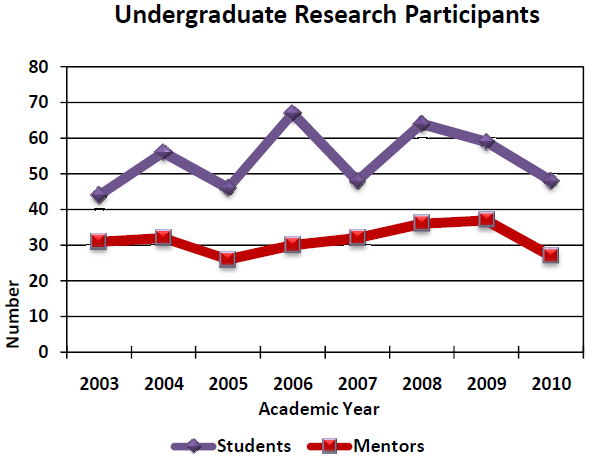 24
Visits Home

The PIs felt that it was important that the students stay connected with their families.
Provided a $200 honorarium to defer the cost of traveling to their home over 
   Thanksgiving, Christmas, and Spring Breaks
There is no free lunch – to receive the honorarium the students had to visit 
    science or mathematics classes in their former high school and talk about what 
    it was like to attend college and major in a STEM discipline
On average over both grants and five total years, 52% of the scholars took us up 
   on this offer
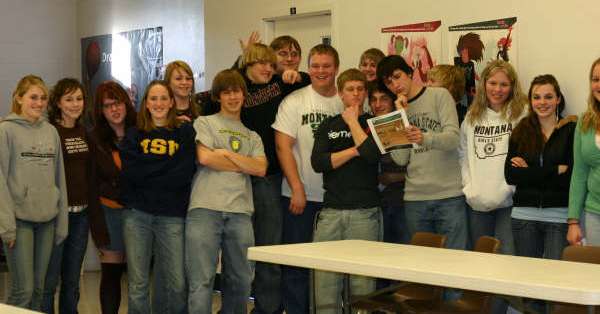 25
Visits to National Science and Engineering Laboratories

During the scholars freshman and sophomore years trips to national science and engineering laboratories allowed the scholars opportunity to witness science and engineering done on a grand scale and to visit with practicing scientists and engineers.
Rocky Mountain Laboratories (RML)
National Institute of Allergies and Infectious Diseases within NIH
  Laboratory of Human Bacterial Pathogenesis 
  Laboratory of Intracellular Parasites
  Laboratory of Persistent Viral Diseases 
  Laboratory of Zoonotic Pathogens 
  Laboratory of Virology
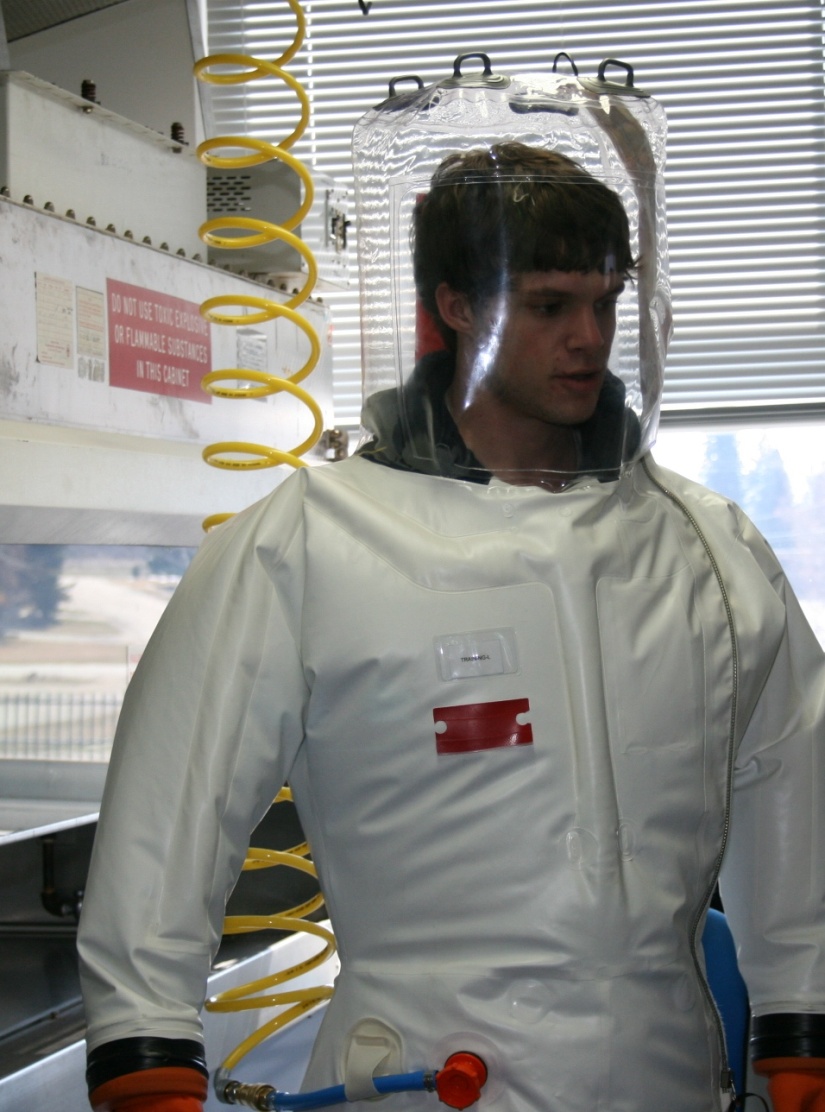 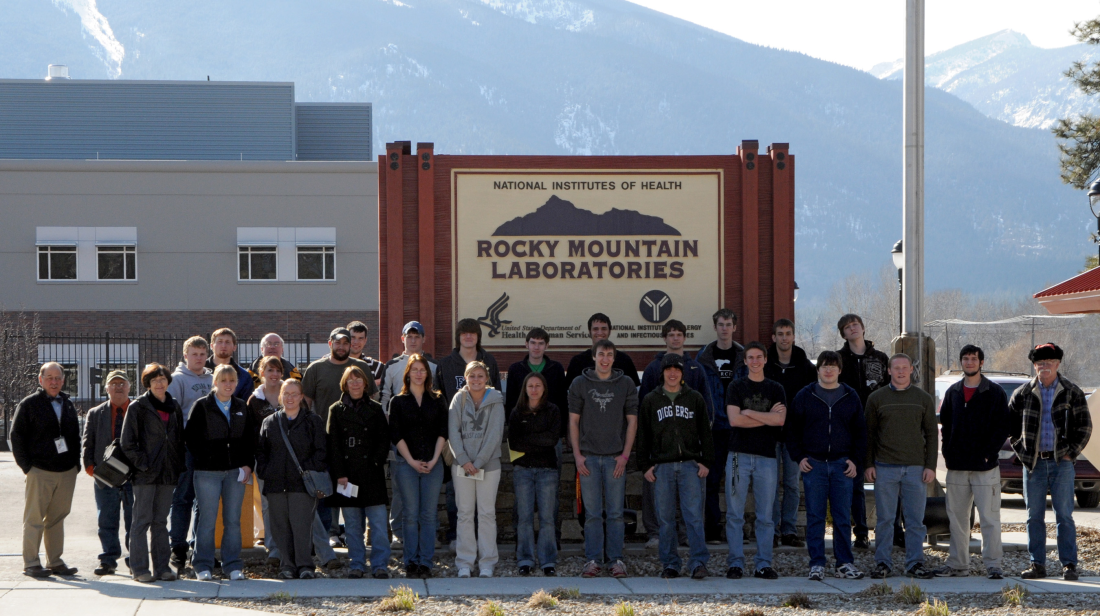 26
GlaxoSmithKline (GSK)

GSK employs over 99,000 employees in 100 countries and in 2009 delivered 1.4 billion doses of vaccines and other medicines to treat asthma, viruses, infections, diabetes and digestive conditions. 

The GSK plant in Hamilton, Montana produces vaccine adjuvants.
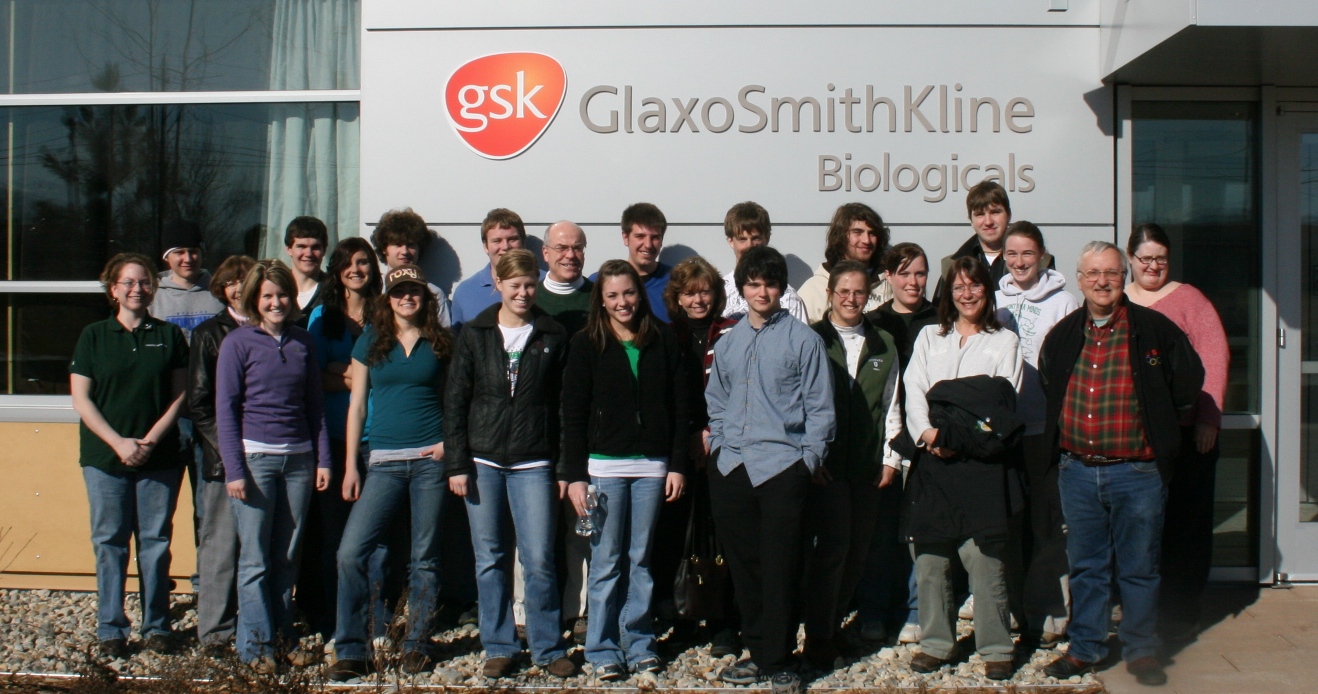 27
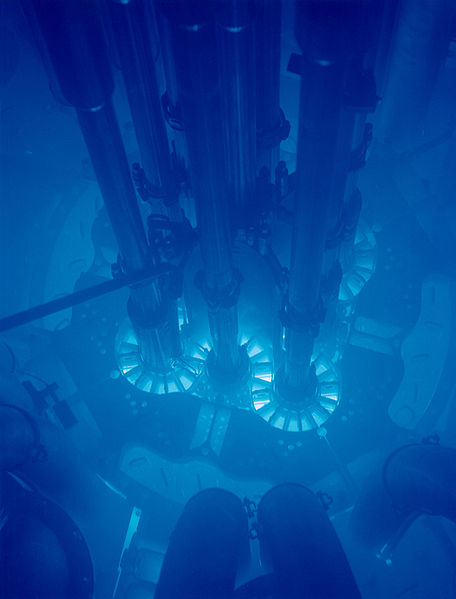 Idaho National Laboratory (INL) – headquartered in Idaho Falls and covering 780 square miles of the Snake River Plain ensures the nation's energy security with safe, competitive, and sustainable energy systems and unique national and homeland security capabilities.

Arco, Idaho, adjacent to INL, was the first city to use electricity generated from nuclear energy.
28
Advising Resources

Students who have avenues to seek advising and who are encouraged to do so and who know that faculty and staff are monitoring and care about how they are doing, are more likely to be successful academically.
Montana Minds’ scholars: 

  were instructed to seek assistance from their course instructors and teaching 
    assistants, as needed;
were required to visit the Montana Minds’ mentor / tutors at least once a week;
could utilize the services of the Montana Tech Learning Center;
were encouraged to visit frequently with their academic advisor;
could seek advice from (and did seek advice from) the PIs on this grant.
could and did utilize services provided by Montana Tech’s Student Support 
   Services (SSS) grant.
29
Monitoring of Academic Performance

Because the early recognition of poor academic performance and the early application of corrective strategies is positively correlated with the ultimate academic success of the students, the PIs on this grant actively monitored the academic performance of the Montana Minds’ scholars:
Grades for Montana Minds’ scholars on the first exams in their common learning 
   community courses were monitored for early signs of academic difficulty.
Mid-Term grades for Montana Minds’ scholars were also reviewed for indications 
   that the scholars might be in academic trouble.
Both the mentor / tutors and the scholar’s academic advisors had been cautioned to 
   watch for early signs of poor academic performance and to notify the PIs and 
   intervene (in the case of the academic advisors)
Ultimately the scholar’s end of the semester academic transcript recorded the final 
   chapter on the scholar’s academic success.
30
Intrusive Advising

Students, particularly 1st and 2nd year students, often do not recognize the early signs of academic trouble.  Even if they recognize that they are venturing into academic hot water, they also often do not acknowledge it.  Finally, even if they both recognize and acknowledge their academic problems they do not, either through lack of inertia or of the knowledge of what to do, necessarily act to correct these problems.
For all of these reasons:

  The mentor / tutors were instructed to look for early signs that the Montana Minds’ 
    scholars were having difficulty with their courses and report this information to the   
    grant’s PIs.
If either mentor / tutor feedback, or early exam or mid-term grades indicated that a 
   scholar was in trouble in one or more of his/her courses, that scholar was sent a   
   letter / e-mail strongly recommending a series of actions that they could / should  
   undertake in order to get on track academically and avoid jeopardizing their scholarship.
The scholar’s academic advisors were copied in on this letter and encouraged to contact 
    the student to set up an appointment to discuss how the student was doing and to    
    reinforce strategies for improving.
31
Advice Given to Students to Help Them Improve Their Grades
Go to class.
Work on the homework problems far enough ahead of when they are due so that if you 
    are having trouble with them you have time to seek help understanding how to do them.
Go see your instructor.
Make use of the Montana Minds’ mentor / tutors.
Make use of the Montana Tech Learning Center tutors.
Increase your study time (the “rule of thumb” is 2-3 hours of outside of class study for 
   every hour spent in class).
Form study groups.
Study, either by yourself or with your group, in the Montana Minds’ tutor room, where, 
   when you have a question, a tutor is readily available.
32
Good Standing

For a student to remain in good standing with respect to the continuance of their Montana Minds’ scholarship, they must:
continue to major in one of the five supported STEM majors; biology, chemistry,  
   computer science, mathematics, or software engineering; and
maintain:

  an overall cumulative B average (GPA of ≥ 2.67) in all of their courses;

and

  a B average (GPA of ≥ 2.67) in all of their STEM courses.
33
Montana Minds’ Academic Probation

Students who failed to maintain the academic standards expected for Montana Minds’ scholars in a given semester were placed on probation with respect to their Montana Minds’ scholarship for the following semester and:
required to meet at least once weekly with a Montana Minds’ student mentor/tutor;
required to establish a schedule of regular meetings with their academic advisor, who  
   by design was typicall the department head in their major and a senior faculty  
   member on this grant;
Students who failed to bring their grades in the probationary semester up to the level expected for Montana Minds’ scholars were interviewed by the PIs and then, depending on circumstances revealed during the interview either:
were continued on probation for another semester;
or

  forfeited their Montana Minds’ scholarship.
34
Maintaining the NSF 06-527 Cohort
There was sufficient funding left at the end of the four years of planned funding to support 11 Montana Minds’ scholars for one more semester in fall 2011.
35
Maintaining the NSF 07-524 Cohort
There was sufficient funding left at the end of the four years of planned funding to support ?? Montana Minds’ scholars for one more semester in fall 2012.
36
Surveying the Montana Minds’ Scholars

Two methods were used to gather demographic, environmental, and attitude data on the Montana Minds’ Scholars:
The NSF S-STEM Scholarship Reporting Site, which requires updating within 30 days  
    of the end of each semester.  

Name		Start Date		Major	
Scholarship		GPA 			Class	
Employment		Activities			Scholarship Status
Internal Surveys, which were initially paper surveys and now use Survey Monkey.
37
What The Surveys Reveal About the Montana Minds’ Scholars

These data below are from surveys taken early in the students 2nd semester
38
Meeting Need
39
Measuring Academic Success

Academic transcripts, which yielded both grades (GPAs) and major courses successfully completed were the primary data sources used to measure the academic success of the Montana Minds’ scholars.
In order to benchmark the academic performance of the Montana Minds’ scholars, the PIs identified a comparison cohort of students majoring in the same disciplines:
40
Academic Success of the NSF 06-527 Montana Minds’ Scholars
(Following Their Junior Year)
41
Academic Success of the NSF 07-524 Montana Minds’ Scholars
(Following Their Sophomore Year)
42
Lessons Learned

  Be ready for surprises
Build in opportunities for students to develop a sense of identity and belonging
Be flexible, i.e., willing to bend the rules a little
Provide for and utilize a variety of support structures
Plan for and execute at least two primarily social bonding activities per year
Don’t hesitate to stick your nose into the student’s academic business
Show the students you care ~ and that faculty and staff are human
Leverage the scholarships to elicit desired behavior
Don’t underestimate the value of the little things
43
Acknowledgements
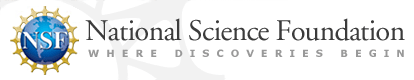 Division of Undergraduate Education
The PIs on the Grants:
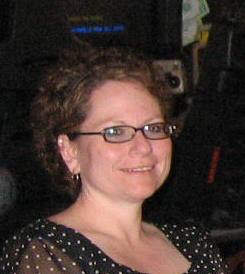 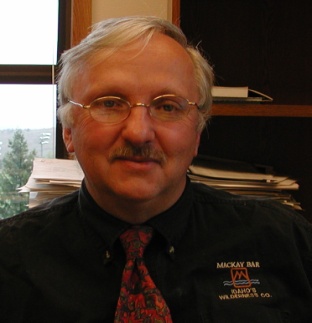 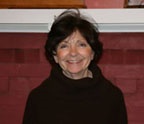 Annette Kankelborg
SSS 
Institute for 
Educational Opportunities
Amy Verlanic 
Director 
Institute for 
Educational Opportunities
Dr. Douglas Coe Chemistry
Dean
College of Letters, Sciences, 
And Professional Studies
Senior Faculty on the Grants:
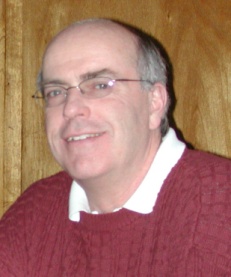 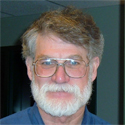 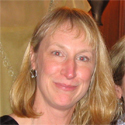 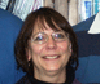 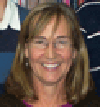 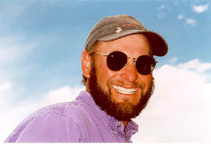 Dr. Douglas Cameron Chemistry
Dr. Celia Schahczenski Computer  Science
Dr. Amy Kuenzi Biological Sciences
Dr. Rick Rossi Mathematical  Sciences
Dr. Michele VanDyne Computer  Science
Dr. Rick Douglass Biological Sciences
44
The Mentor / Tutors:
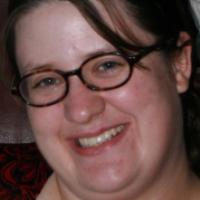 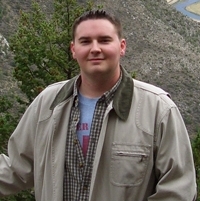 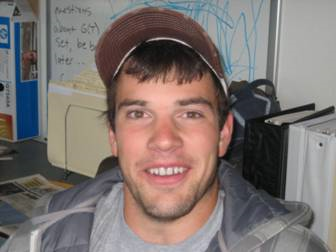 Thor Hanks Computer Science
Beverly Plumb Chemistry
Cory Sonneman Chemistry
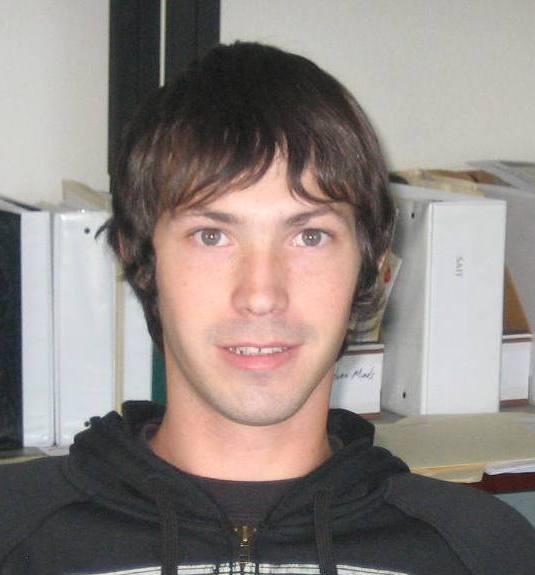 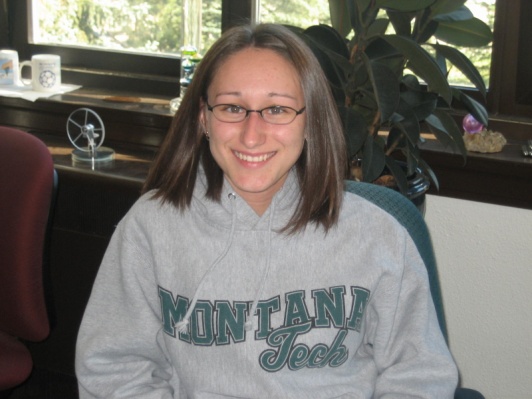 Kimberly Jenkins Chemistry
Dan Johnson Software Engineering
45
And Of Course our Montana Minds’ Scholars!!!
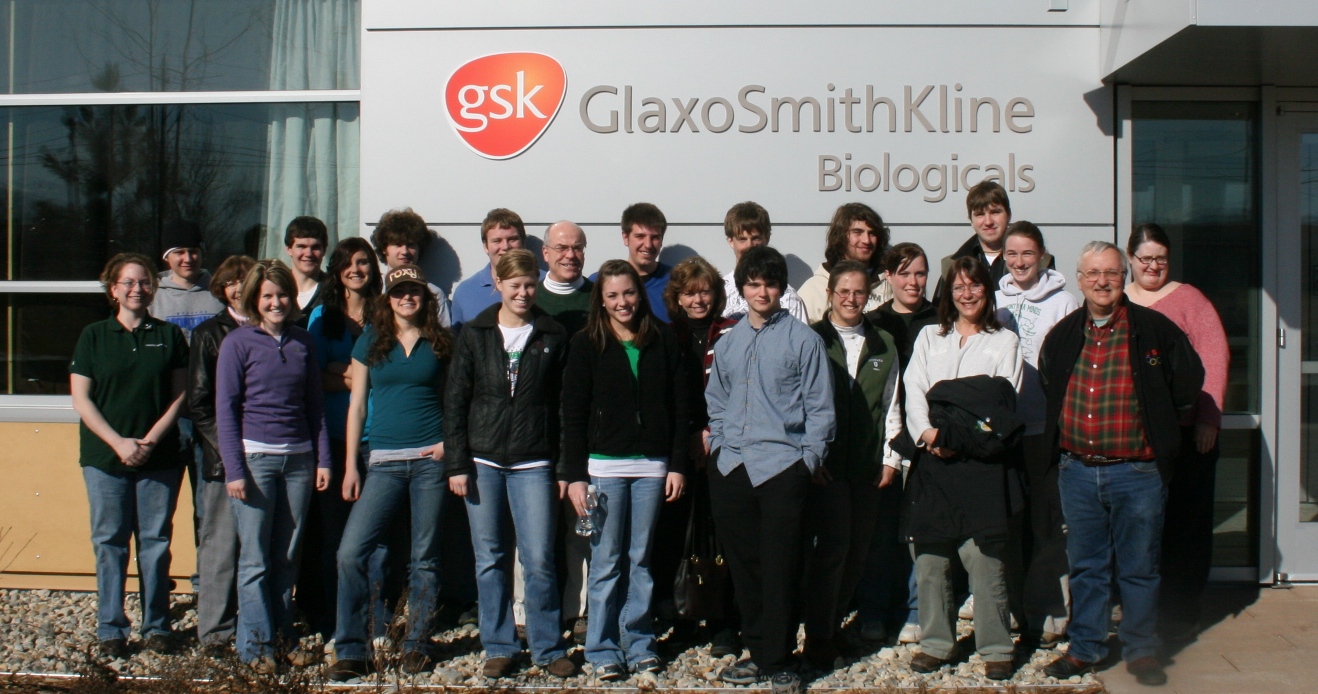 NSF 06-527
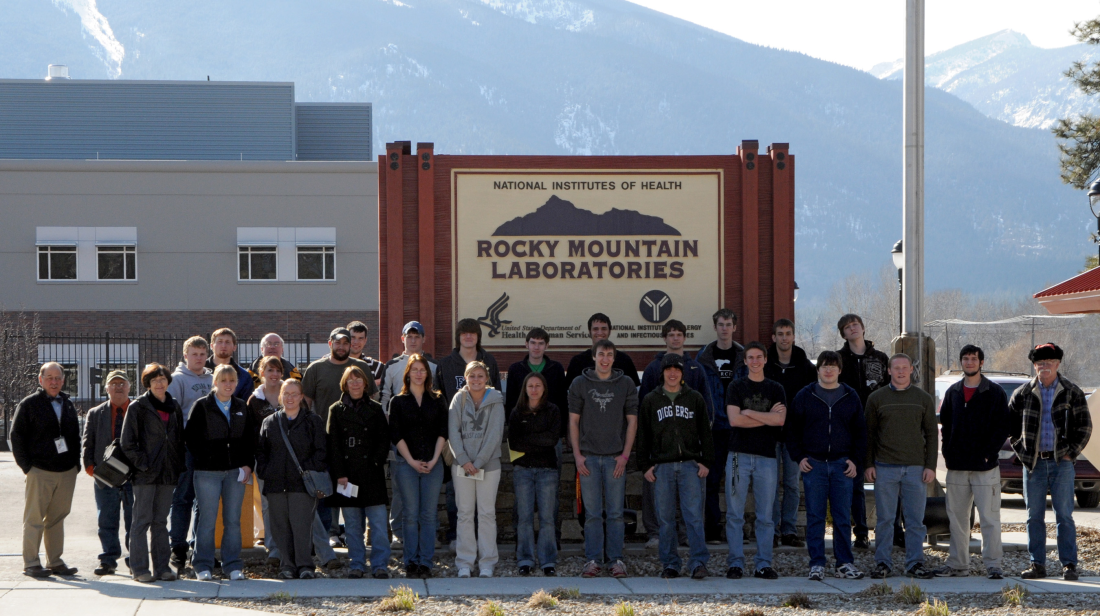 NSF 07-524
46